achieve
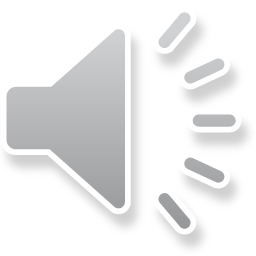 agree
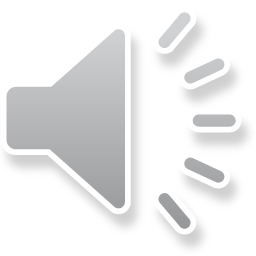 answer
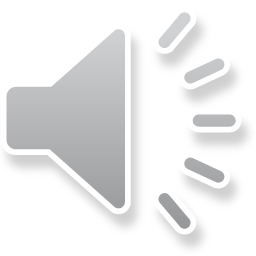 appear
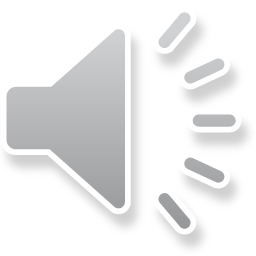 appropriate
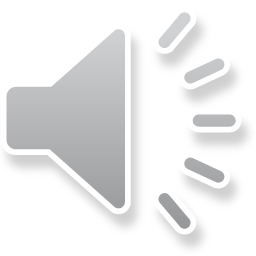 arrive
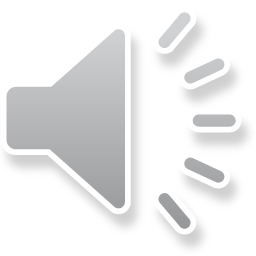 avoid
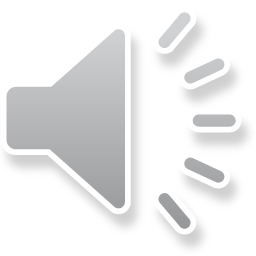 aware
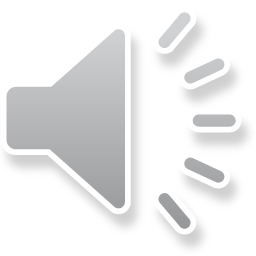 bear
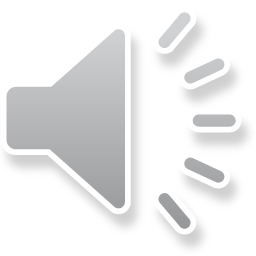 believe
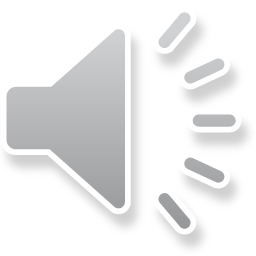 break
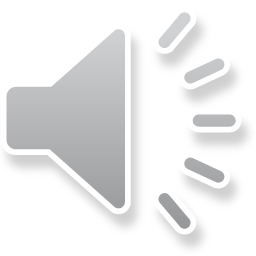 building
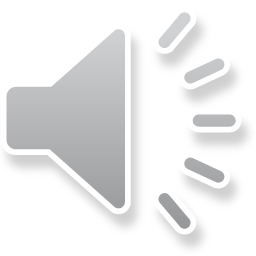 cause
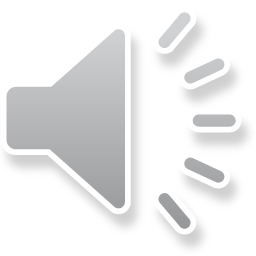 century
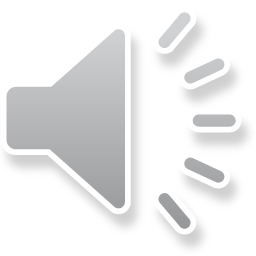 character
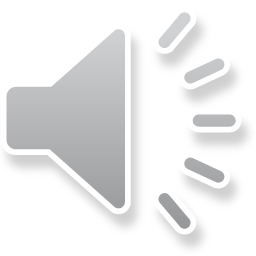 choice
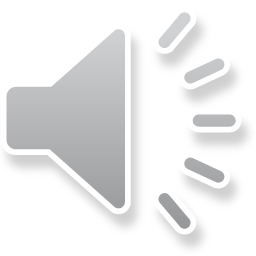 community
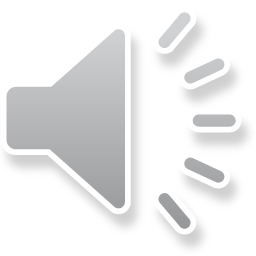 concern
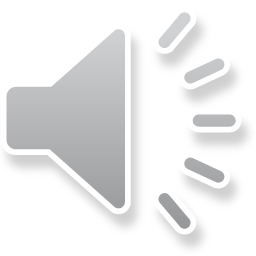 continue
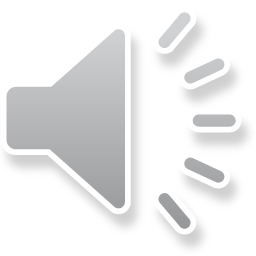 court
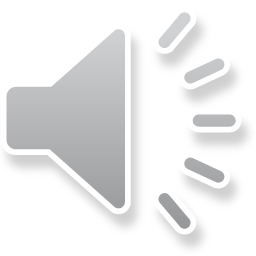 daughter
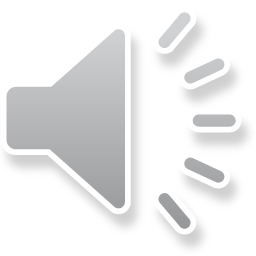 death
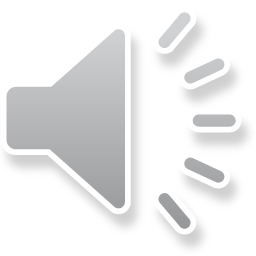 demand
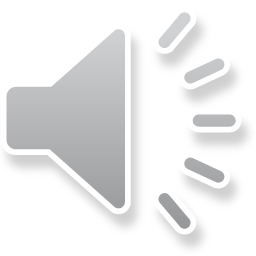 design
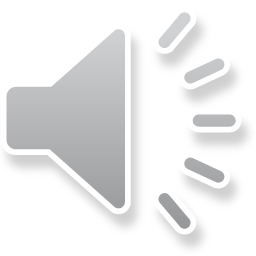 direction
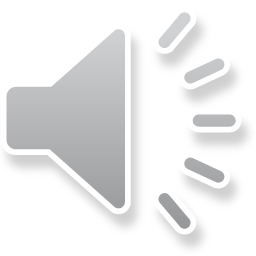 division
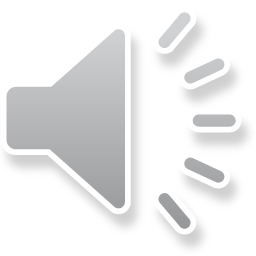 education
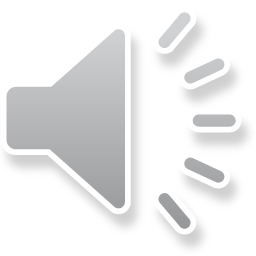 enjoy
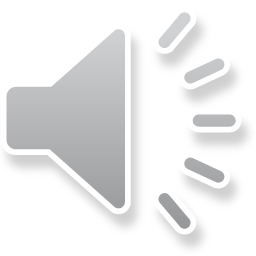 evening
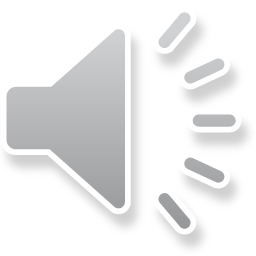 factor
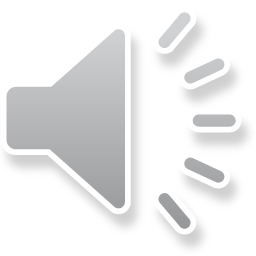 field
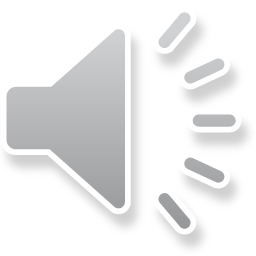 finish
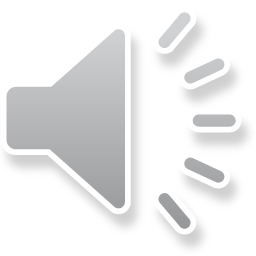 foot
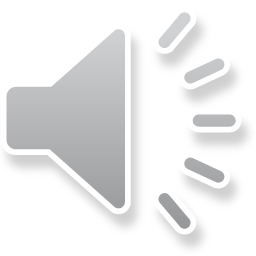 force
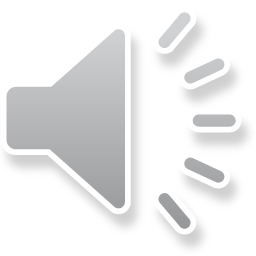 future
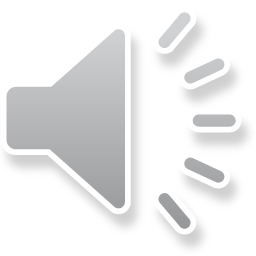 glass
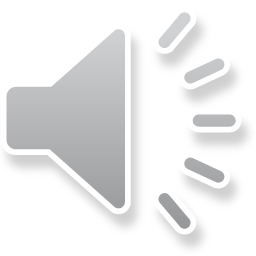 goal
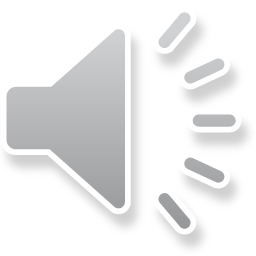 hair
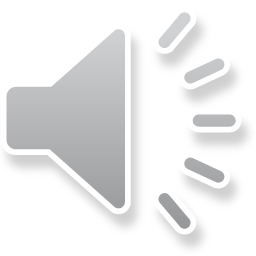 hospital
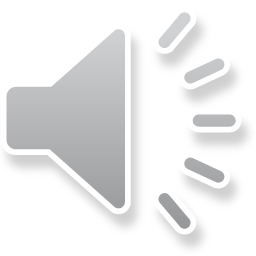 husband
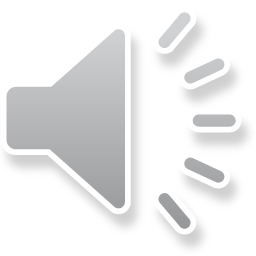 identify
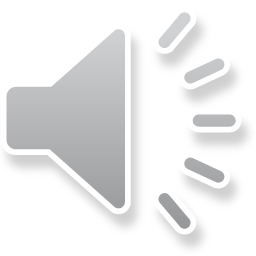 introduce
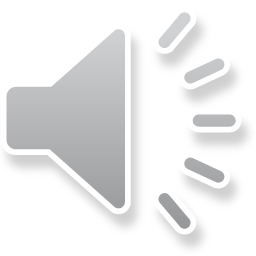 king
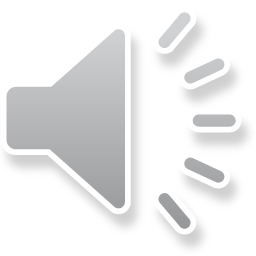 language
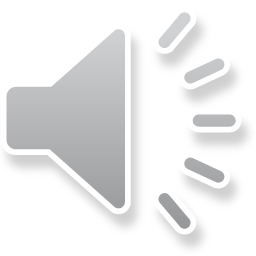 lead
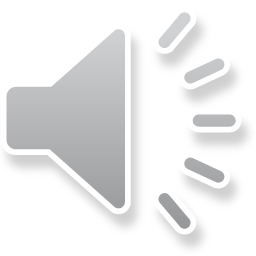 lie
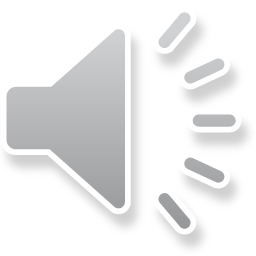 low
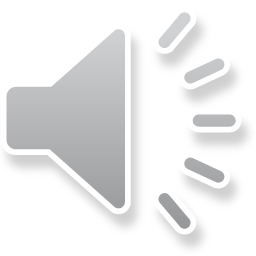 machine
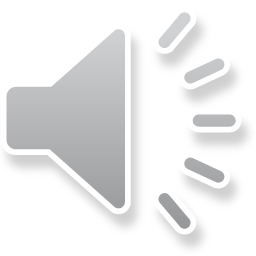 market
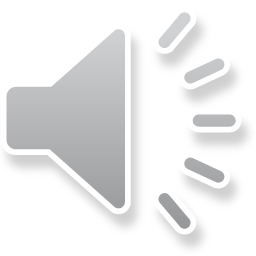 memory
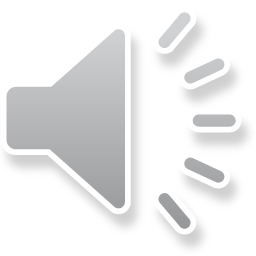 moment
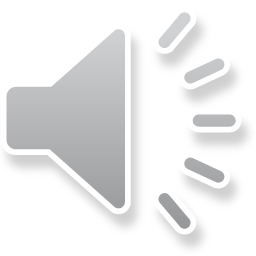 nature
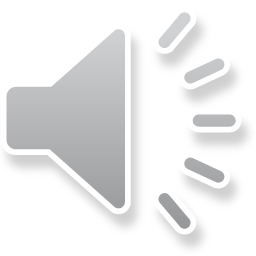 necessary
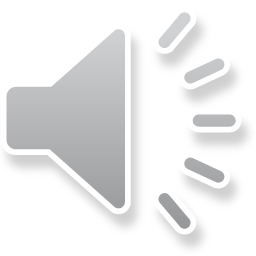 offer
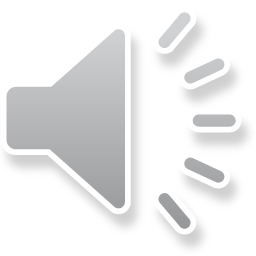 office
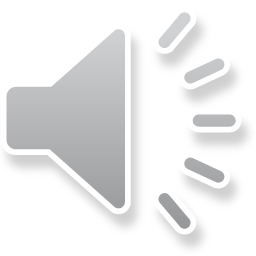 paper
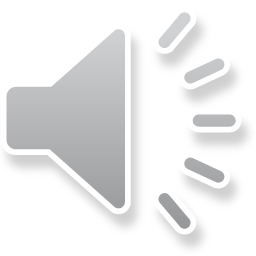 parent
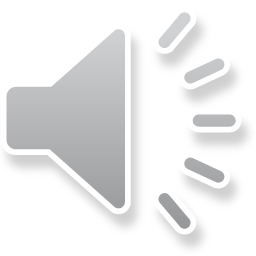 period
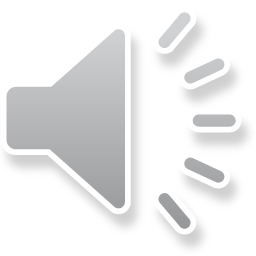 pick
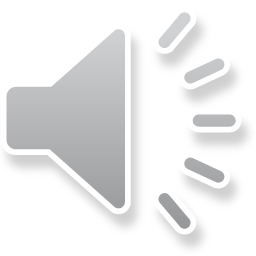 poor
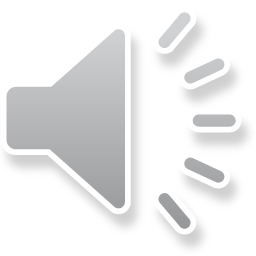 press
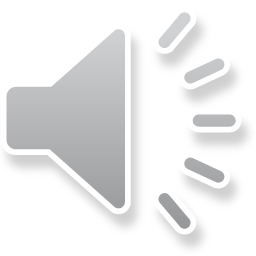 prevent
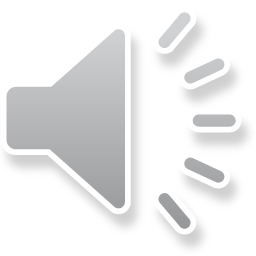 private
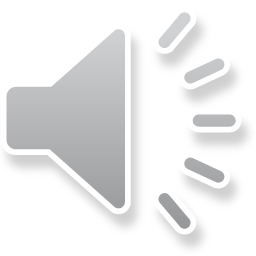 prove
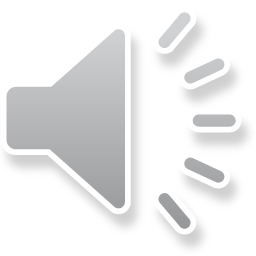 question
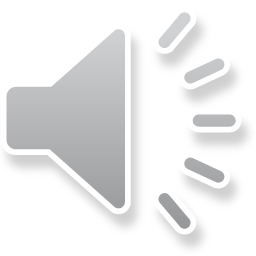 ready
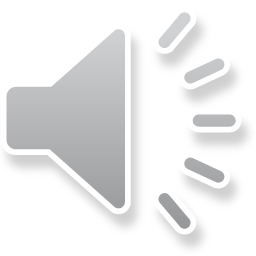 reflect
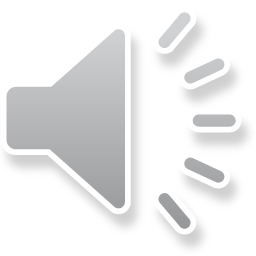 refuse
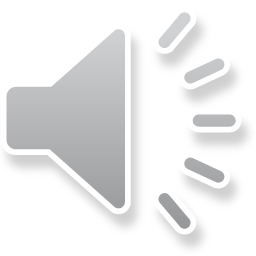 respect
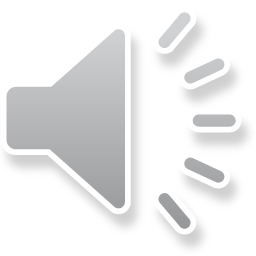 road
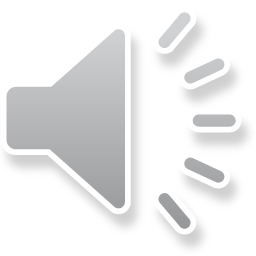 royal
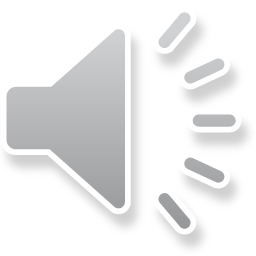 rule
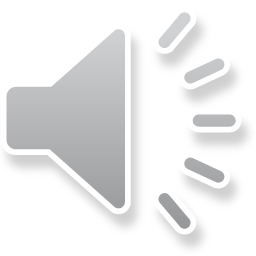 science
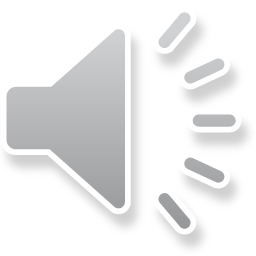 sense
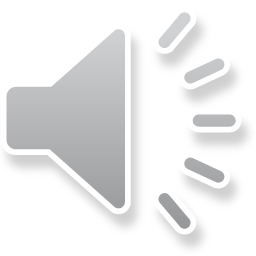 serious
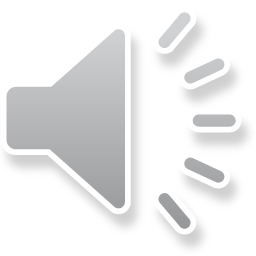 serve
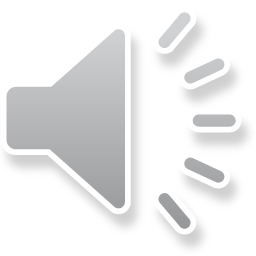 single
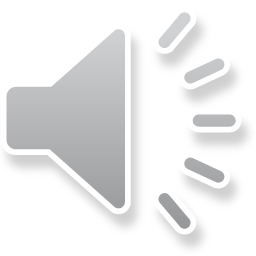 skill
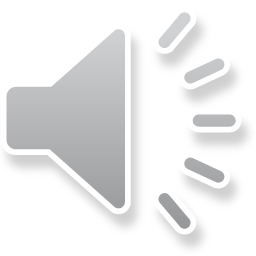 smile
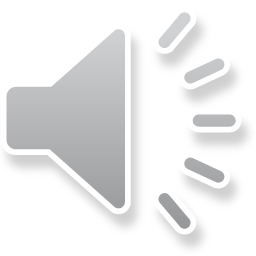 social
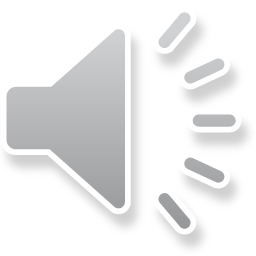 sorry
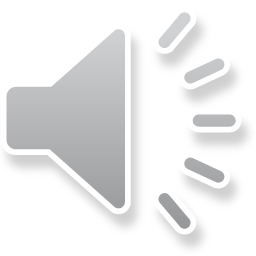 special
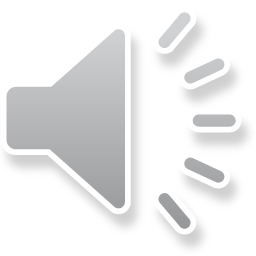 specific
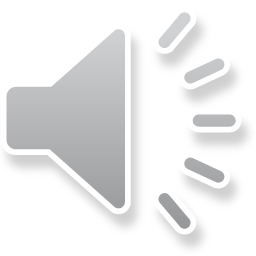 story
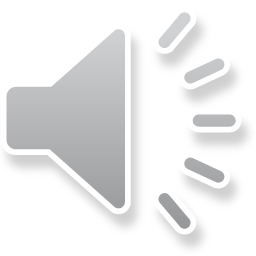 student
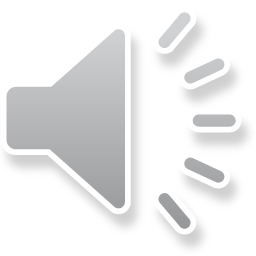 study
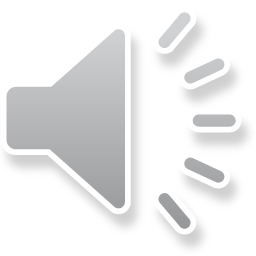 suppose
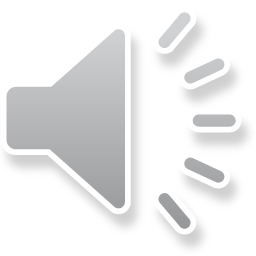 teacher
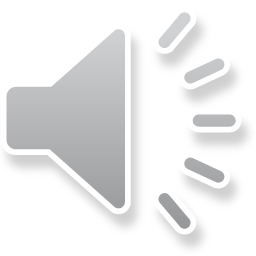 theory
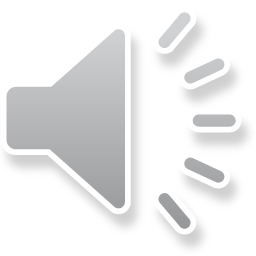 though
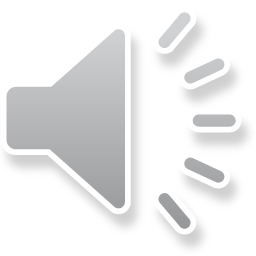 total
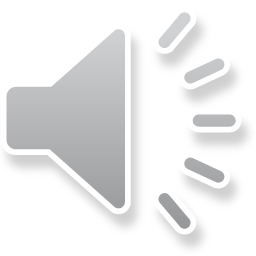 type
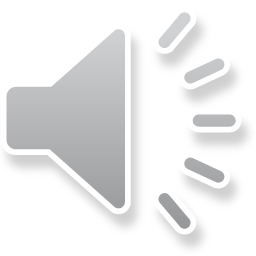 usually
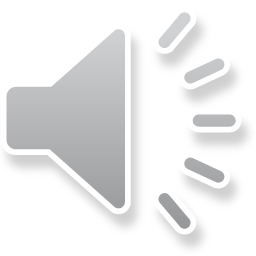 value
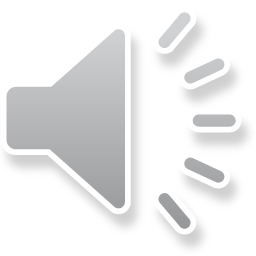 war
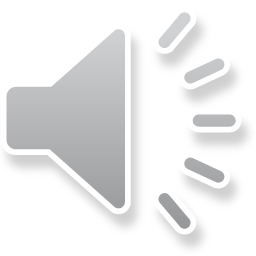 wear
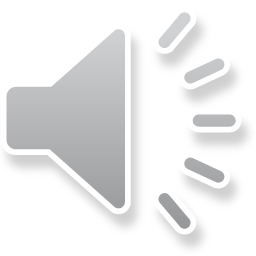 whose
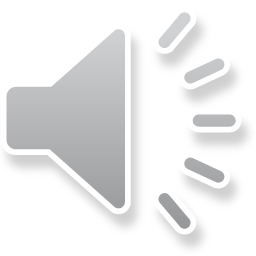 win
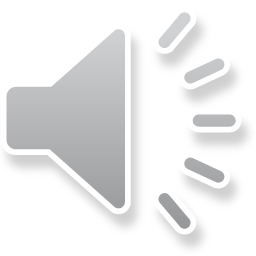 wonder
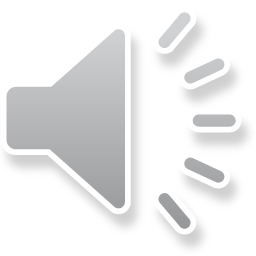 wrong
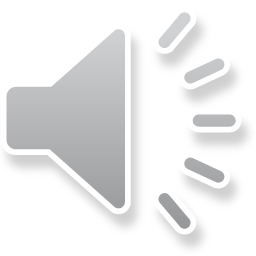